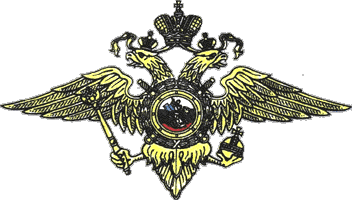 ГУ МВД России по Нижегородской области
Управление по контролю за оборотом наркотиков
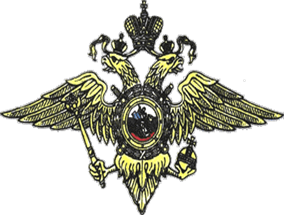 ГУ МВД России по Нижегородской области
Управление по контролю за оборотом наркотиков
Организационные основы реализации государственной антинаркотической политики
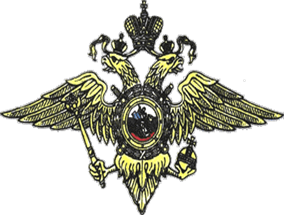 ГУ МВД России по Нижегородской области
Управление по контролю за оборотом наркотиков
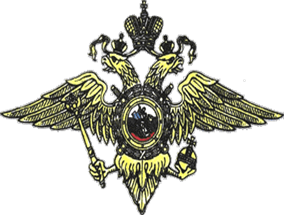 ГУ МВД России по Нижегородской области
Управление по контролю за оборотом наркотиков
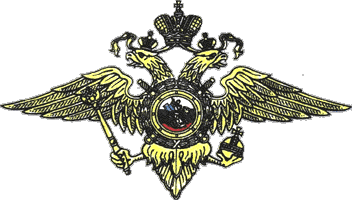 Критерии 
по показателям оценки развития наркоситуации в Нижегородской области 
за 2018 год (в сравнении с РФ, ПФО)
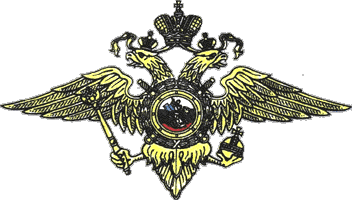 Удельный вес наркопреступлений в общем количестве зарегистрированных преступных деяний
Тоншаевский
Ветлужский
г.о. г. Шахунья
Уренский
Варнавинский
Тонкинский
г.о.Сокольский
Ковернинский
Краснобаковский
Шарангский
Воскресенский
г.о.Семеновский
Городец-кий
г.о. г. Чкаловскск
Балах-нинский
Н.Новгород
Воротын-ский
Лыско-вский
г.о. г.  Бор
Володар-ский
Богородский
Дзержинск
Павловский
Кстовский
Спасский
Дальне-константиновский
Вачский
Сосновский
Перевоз-ский
Больше-мураш-кинский
Княгинин-ский
Сергач-ский
Бутур-линский
Вадский
г.о.Навашинский
г.о. г. Кулебаки
Пиль-нен-ский
Красно-октябрь-
ский
г.Арзамас
Ардатов-ский
Арзамас-ский
Шатковский
Сеченовский
г.о. г. Выкса
Диве-евский
Гагинский
Лукояновский
Больше-болдинский
Вознесенский
г.о. г. Перво-майск
г. Саров
Починковский
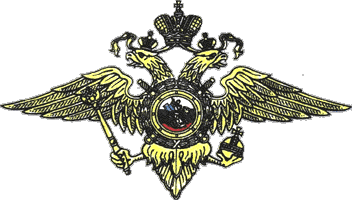 Вовлеченность наркопотребителей в незаконный оборот наркотиков
Тоншаевский
Ветлужский
г.о. г. Шахунья
Уренский
Варнавинский
Тонкинский
г.о.Сокольский
Ковернинский
Краснобаковский
Шарангский
Воскресенский
г.о.Семеновский
Городец-кий
г.о. г. Чкаловскск
Балах-нинский
Н.Новгород
Воротын-ский
Лыско-вский
г.о. г.  Бор
Володар-ский
Богородский
Дзержинск
Павловский
Кстовский
Спасский
Дальне-константиновский
Вачский
Сосновский
Перевоз-ский
Больше-мураш-кинский
Княгинин-ский
Сергач-ский
Бутур-линский
Вадский
г.о.Навашинский
г.о. г. Кулебаки
Пиль-нен-ский
Красно-октябрь-
ский
г.Арзамас
Ардатов-ский
Арзамас-ский
Шатковский
Сеченовский
г.о. г. Выкса
Диве-евский
Гагинский
Лукояновский
Больше-болдинский
Вознесенский
г.о. г. Перво-майск
г. Саров
Починковский
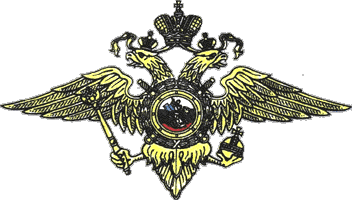 Криминогенность наркомании (влияние наркомании на криминогенную обстановку)
Тоншаевский
Ветлужский
г.о. г. Шахунья
Уренский
Варнавинский
Тонкинский
г.о.Сокольский
Ковернинский
Краснобаковский
Шарангский
Воскресенский
г.о.Семеновский
Городец-кий
г.о. г. Чкаловскск
Балах-нинский
Н.Новгород
Воротын-ский
Лыско-вский
г.о. г.  Бор
Володар-ский
Богородский
Дзержинск
Павловский
Кстовский
Спасский
Дальне-константиновский
Вачский
Сосновский
Перевоз-ский
Больше-мураш-кинский
Княгинин-ский
Сергач-ский
Бутур-линский
Вадский
г.о.Навашинский
г.о. г. Кулебаки
Пиль-нен-ский
Красно-октябрь-
ский
г.Арзамас
Ардатов-ский
Арзамас-ский
Шатковский
Сеченовский
г.о. г. Выкса
Диве-евский
Гагинский
Лукояновский
Больше-болдинский
Вознесенский
г.о. г. Перво-майск
г. Саров
Починковский
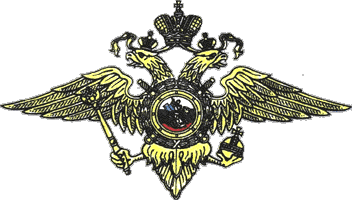 Удельный вес лиц, осужденных за совершение наркопреступлений, в общем числе осужденных
Тоншаевский
Ветлужский
г.о. г. Шахунья
Уренский
Варнавинский
Тонкинский
г.о.Сокольский
Ковернинский
Краснобаковский
Шарангский
Воскресенский
г.о.Семеновский
Городец-кий
г.о. г. Чкаловскск
Балах-нинский
Н.Новгород
Воротын-ский
Лыско-вский
г.о. г.  Бор
Володар-ский
Богородский
Дзержинск
Павловский
Кстовский
Спасский
Дальне-константиновский
Вачский
Сосновский
Перевоз-ский
Больше-мураш-кинский
Княгинин-ский
Сергач-ский
Бутур-линский
Вадский
г.о.Навашинский
г.о. г. Кулебаки
Пиль-нен-ский
Красно-октябрь-
ский
г.Арзамас
Ардатов-ский
Арзамас-ский
Шатковский
Сеченовский
г.о. г. Выкса
Диве-евский
Гагинский
Лукояновский
Больше-болдинский
Вознесенский
г.о. г. Перво-майск
г. Саров
Починковский
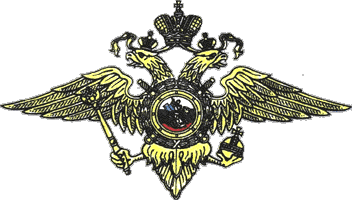 Удельный вес молодежи в общем числе лиц, осужденных за совершение наркопреступлений
Тоншаевский
Ветлужский
г.о. г. Шахунья
Уренский
Варнавинский
Тонкинский
г.о.Сокольский
Ковернинский
Краснобаковский
Шарангский
Воскресенский
г.о.Семеновский
Городец-кий
г.о. г. Чкаловскск
Балах-нинский
Н.Новгород
Воротын-ский
Лыско-вский
г.о. г.  Бор
Володар-ский
Богородский
Дзержинск
Павловский
Кстовский
Спасский
Дальне-константиновский
Вачский
Сосновский
Больше-мураш-кинский
Княгинин-ский
Сергач-ский
Бутур-линский
Вадский
Перевоз-ский
г.о.Навашинский
г.о. г. Кулебаки
Пиль-нен-ский
Красно-октябрь-
ский
г.Арзамас
Ардатов-ский
Арзамас-ский
Шатковский
Сеченовский
г.о. г. Выкса
Диве-евский
Гагинский
Лукояновский
Больше-болдинский
Вознесенский
г.о. г. Перво-майск
г. Саров
Починковский
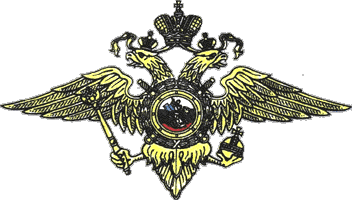 ГУ МВД России по Нижегородской области
Управление по контролю за оборотом наркотиков
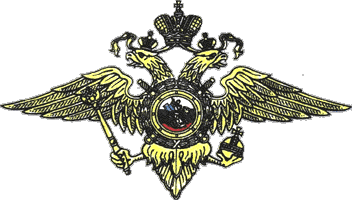 ГУ МВД России по Нижегородской области
Управление по контролю за оборотом наркотиков
Составы выявленных в 2018 году административных правонарушений, связанных с незаконным оборотом наркотиков
Всего в 2018 году выявлено 6595 (2017 – 6201) административных
правонарушений, связанных с незаконным оборотом наркотиков
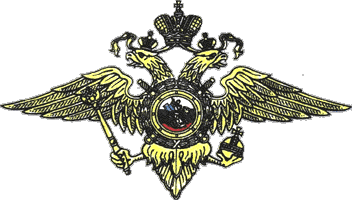 ГУ МВД России по Нижегородской области
Управление по контролю за оборотом наркотиков
Результаты социологического исследования, проведенного в 2018 году
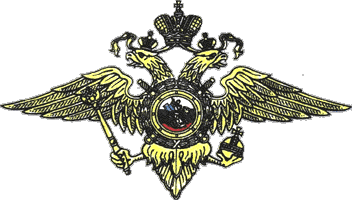 ГУ МВД России по Нижегородской области
Управление по контролю за оборотом наркотиков
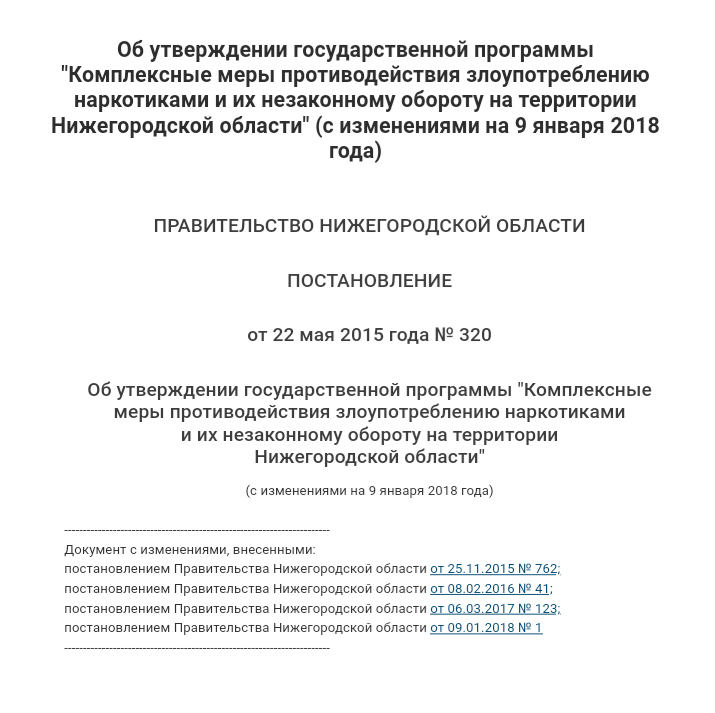 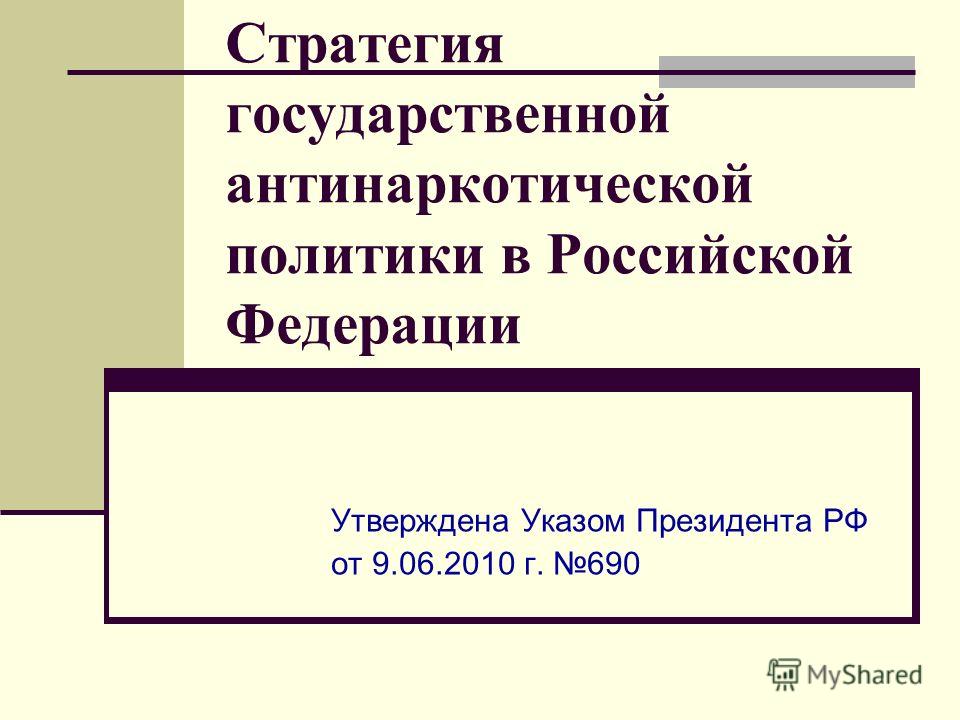 Ассигнования из бюджета Нижегородской области на реализацию государственной антинаркотической программы
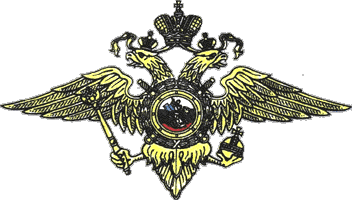 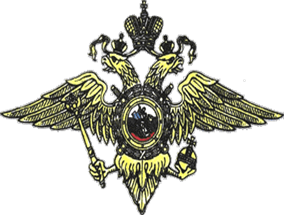 ГУ МВД России по Нижегородской области
Управление по контролю за оборотом наркотиков
Численность наркопотребителей, зарегистрированныхв учреждениях министерства здравоохранения Нижегородской области, с диагнозами: «наркомания» и «употребление наркотиков с вредными последствиями»
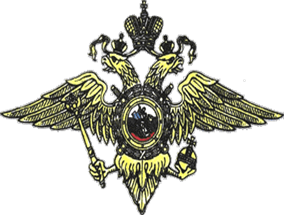 ГУ МВД России по Нижегородской области
Управление по контролю за оборотом наркотиков
ГУ МВД России по Нижегородской области
Управление по контролю за оборотом наркотиков
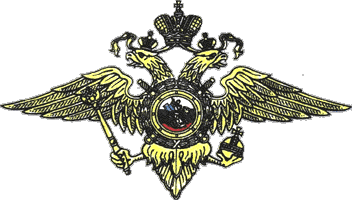 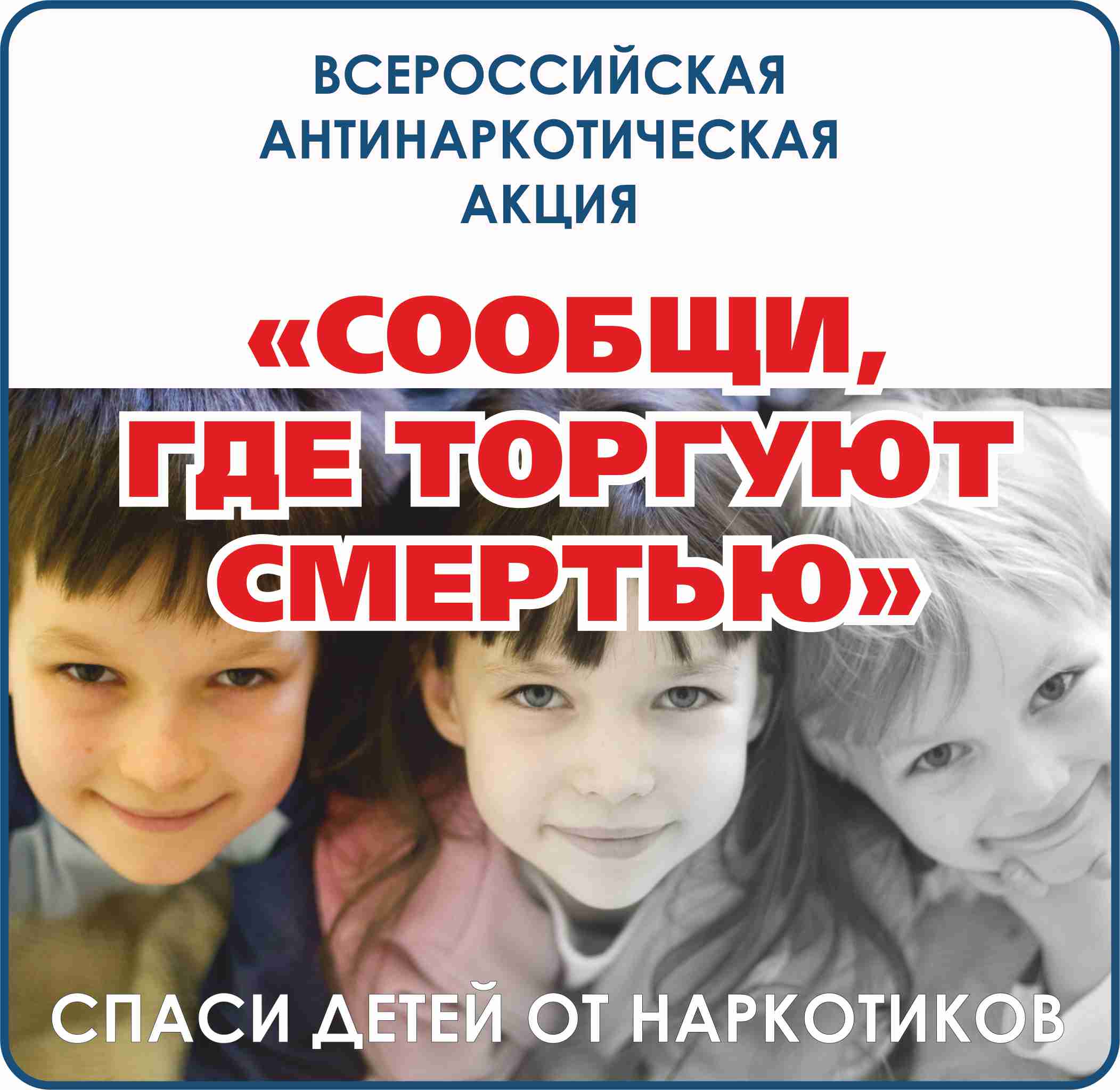 В рамках акции 
на «телефоны доверия»
и в интернет-приемные 
ГУ МВД России, Минздрава области и иных ведомств поступило 352 звонка и сообщения о фактах незаконного оборота и потребления наркотиков. Выявлено 99 преступлений и 267 правонарушенийв сфере НОН
ГУ МВД России по Нижегородской области
Управление по контролю за оборотом наркотиков
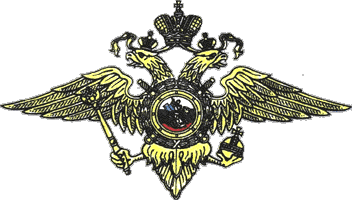 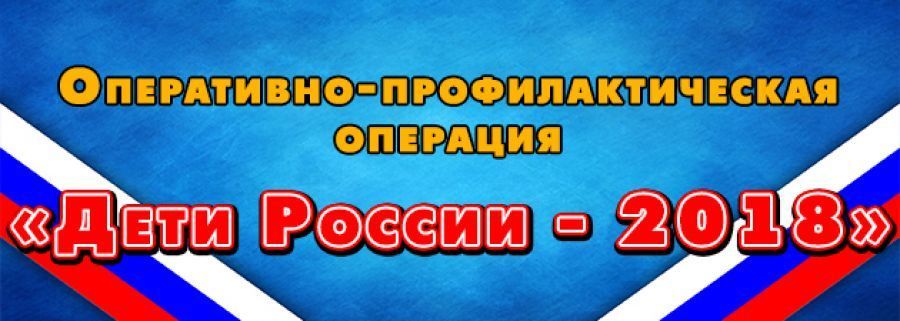 В период проведения Операции в образовательных учреждениях Нижегородской области всех форм обучения всеми заинтересованными ведомствами проведено 13 686 тематических лекций и бесед профилактической направленности, в которых приняло участие около 225 тысяч учащихся
В рамках Операции в областной наркодиспансер для медосвидетельствования доставлено 54 несовершеннолетних лица, в отношении 13 лиц составлены протоколы по ст. 20.20 КоАП РФ
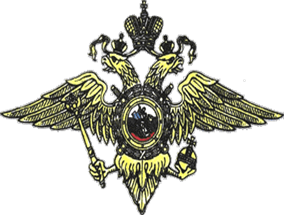 ГУ МВД России по Нижегородской области
Управление по контролю за оборотом наркотиков
За 12 месяцев 2018 года на территории региона заинтересованными ведомствами проведено 52641 (2017 – 47875 ) профилактических мероприятий антинаркотической направленности, в которых приняло участие 1,2 млн. человек (2017 – 1,4)
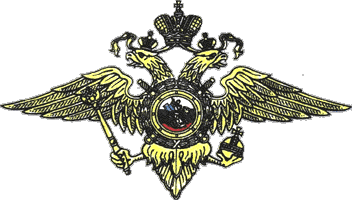 ГУ МВД России по Нижегородской области
Управление по контролю за оборотом наркотиков
В Роскомнадзор  всеми  заинтересованными ведомствами 
направлена для блокировки информация о 13 078  сайтах  
(2017 - 2 170 ) с пронаркотическим контентом
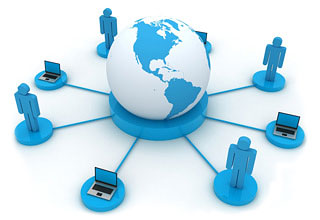 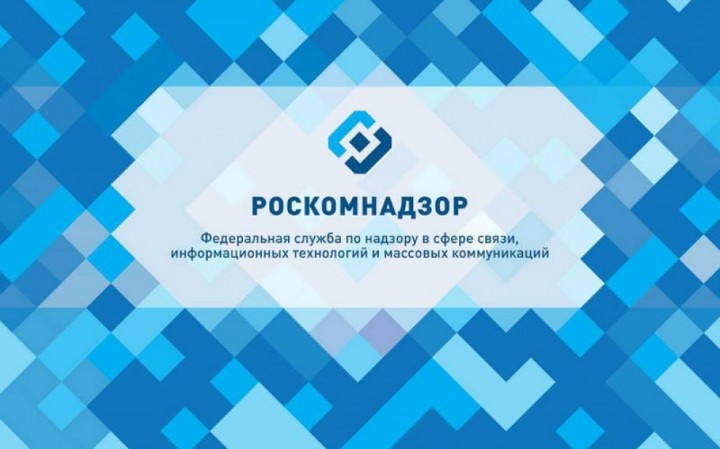 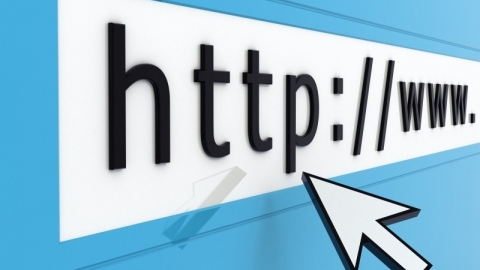 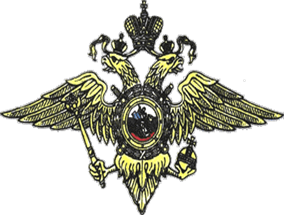 ГУ МВД России по Нижегородской области
Управление по контролю за оборотом наркотиков
Исходя из вышеизложенного, можно констатировать, что в субъекте идет плановая работа, направленная на достижение основных целей Стратегии государственной антинаркотической политики. В большинстве муниципальных районов и городских округов Нижегородской области в 2018 году явных негативных изменений наркоситуации не наблюдалось. В целом по региону оценка наркоситуации характеризуется как «напряженная».